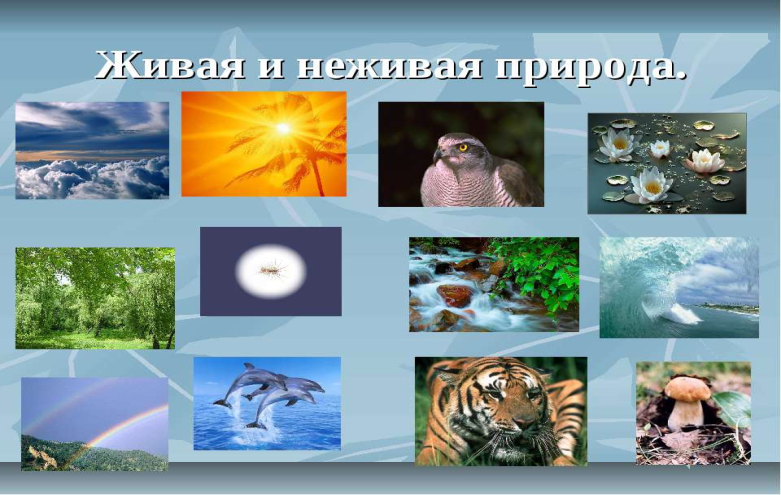 Презентация к теме « Мир природы».
                      
                    Составила воспитатель Карсакова М.Г.
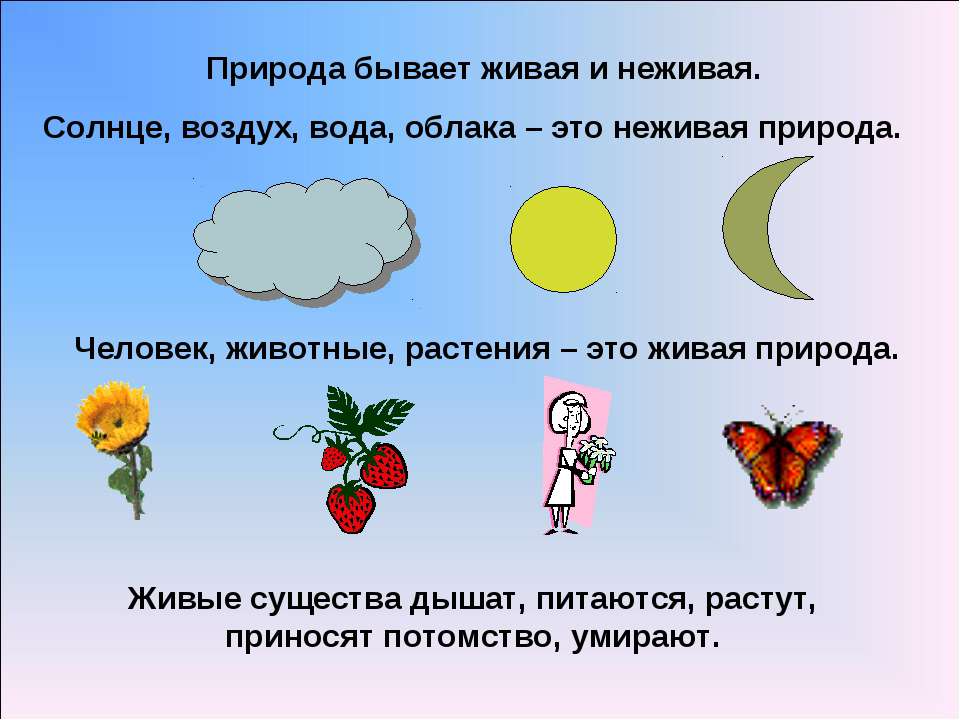 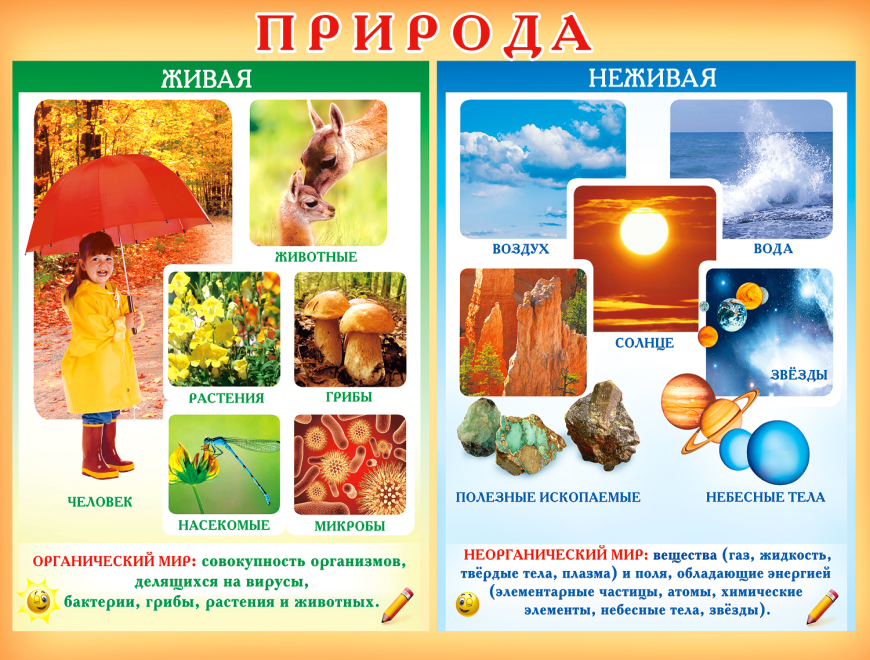 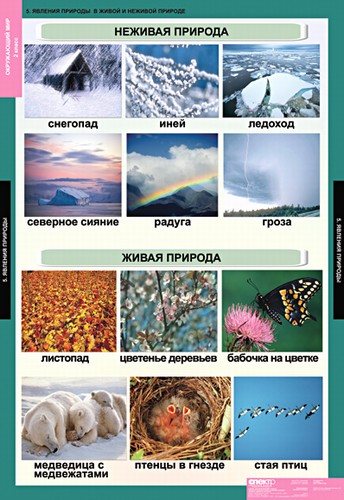 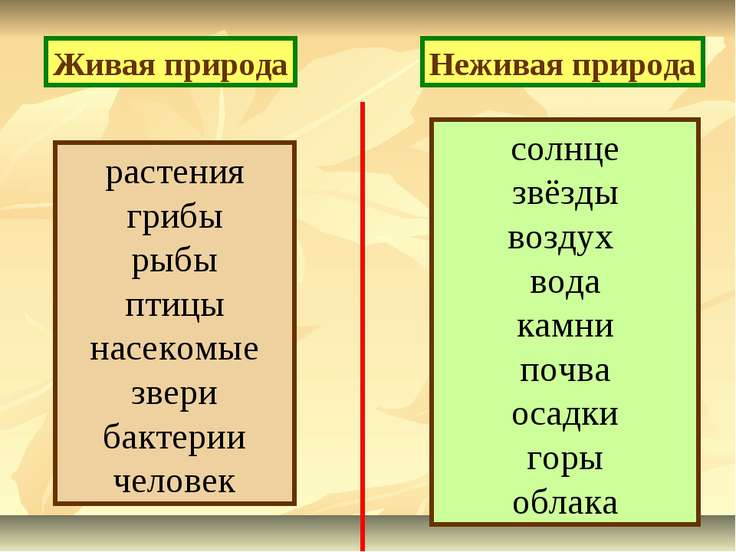 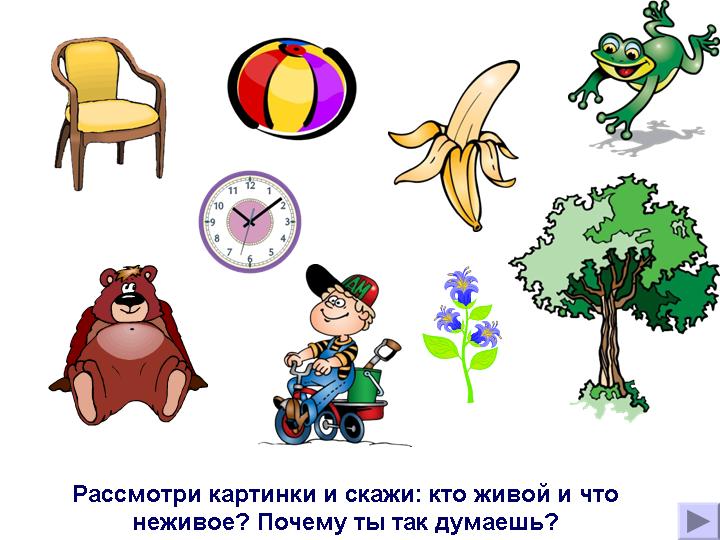 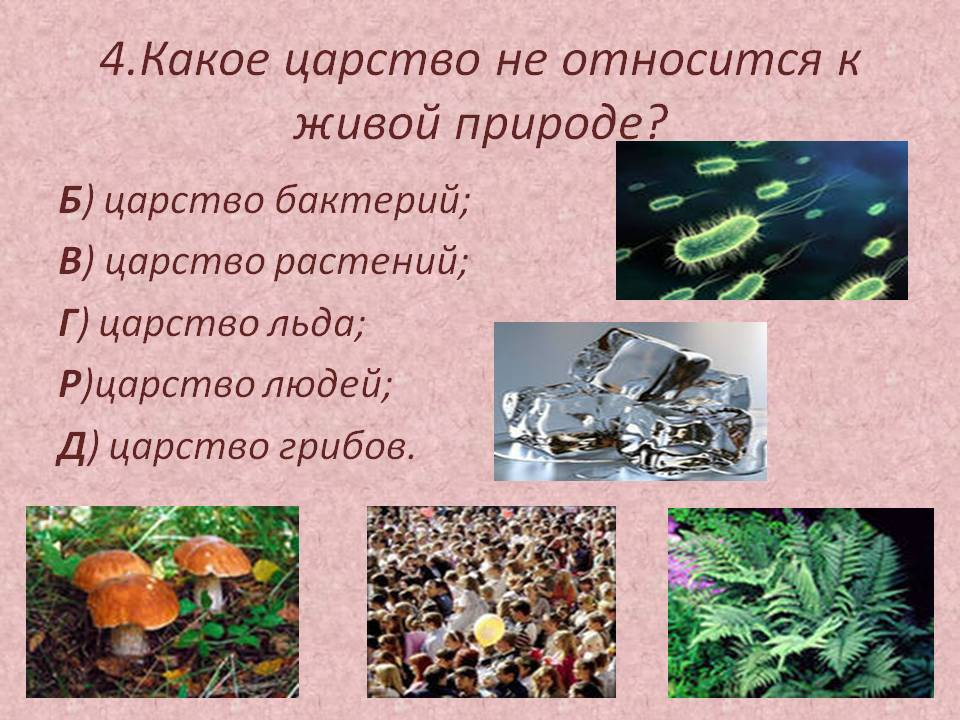 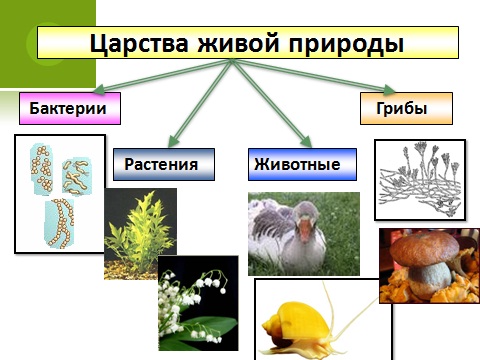 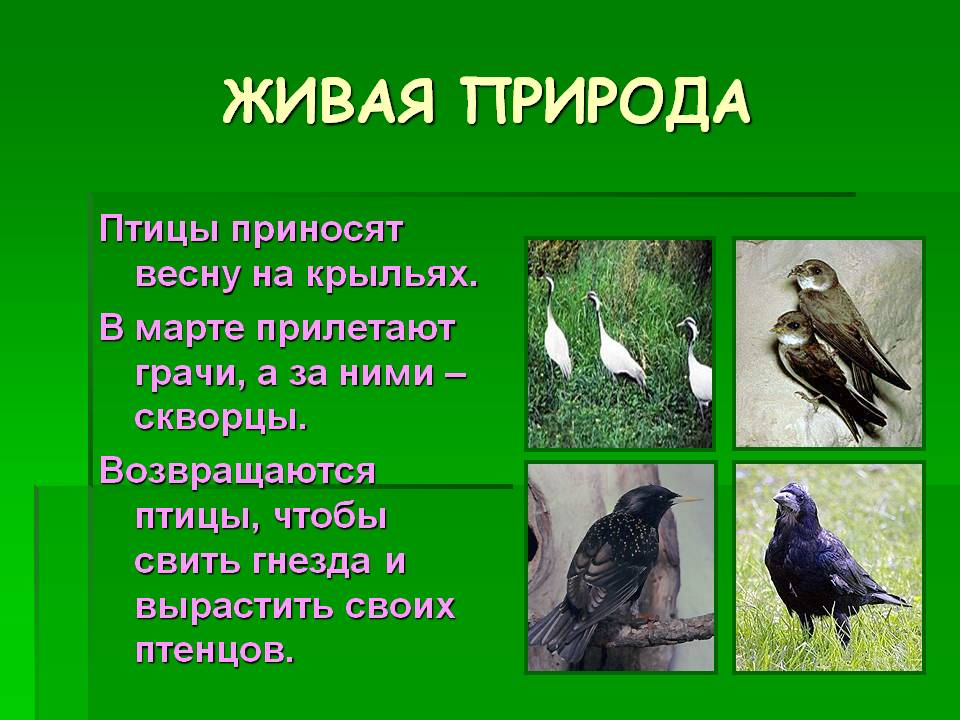 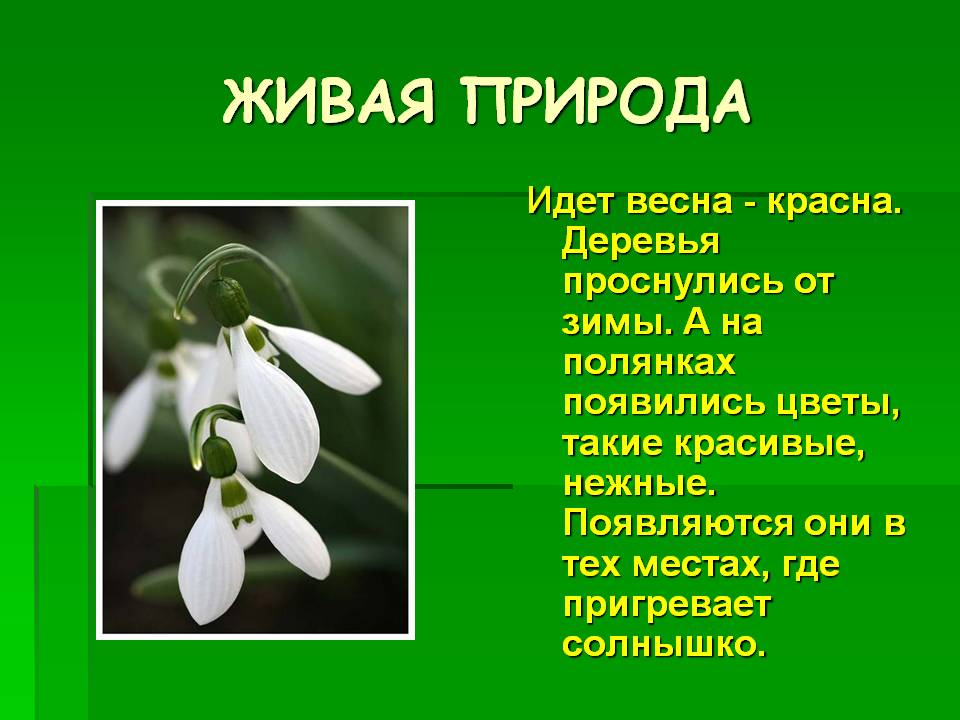 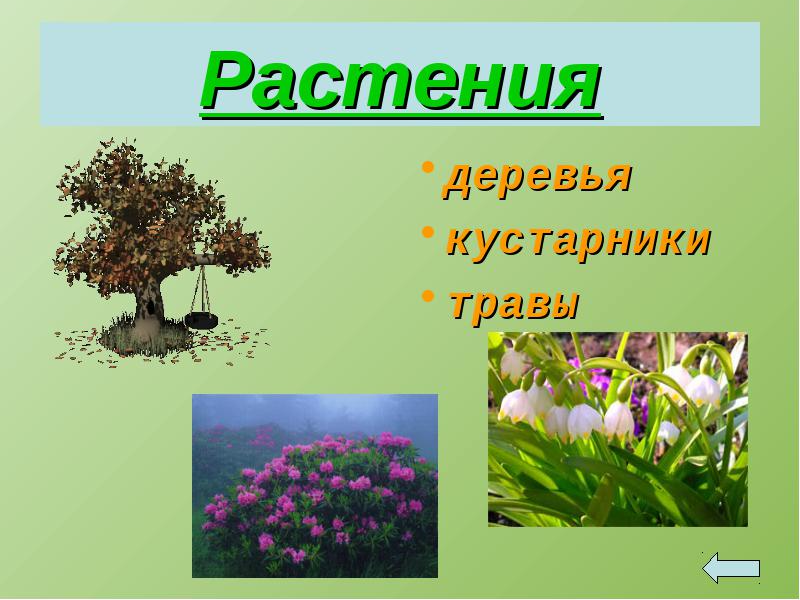 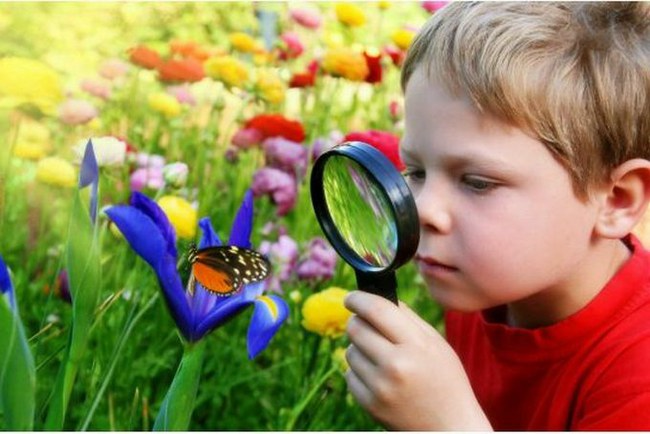 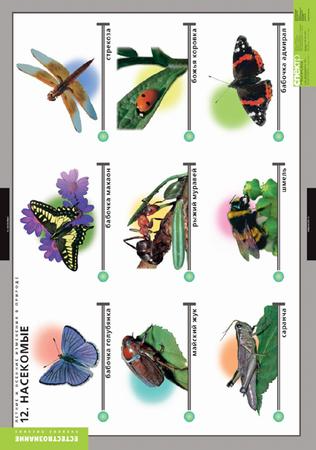 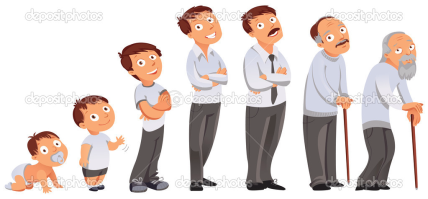 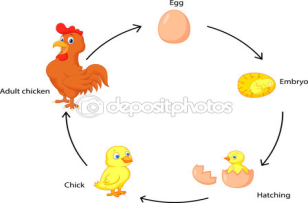 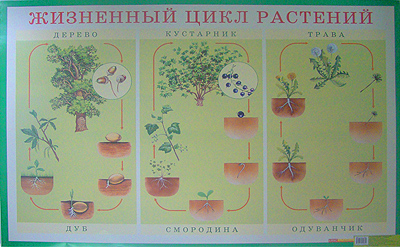 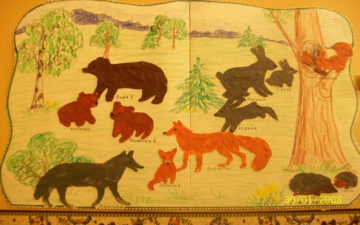 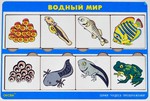 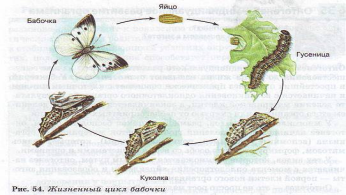 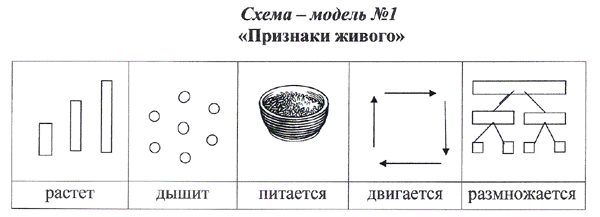 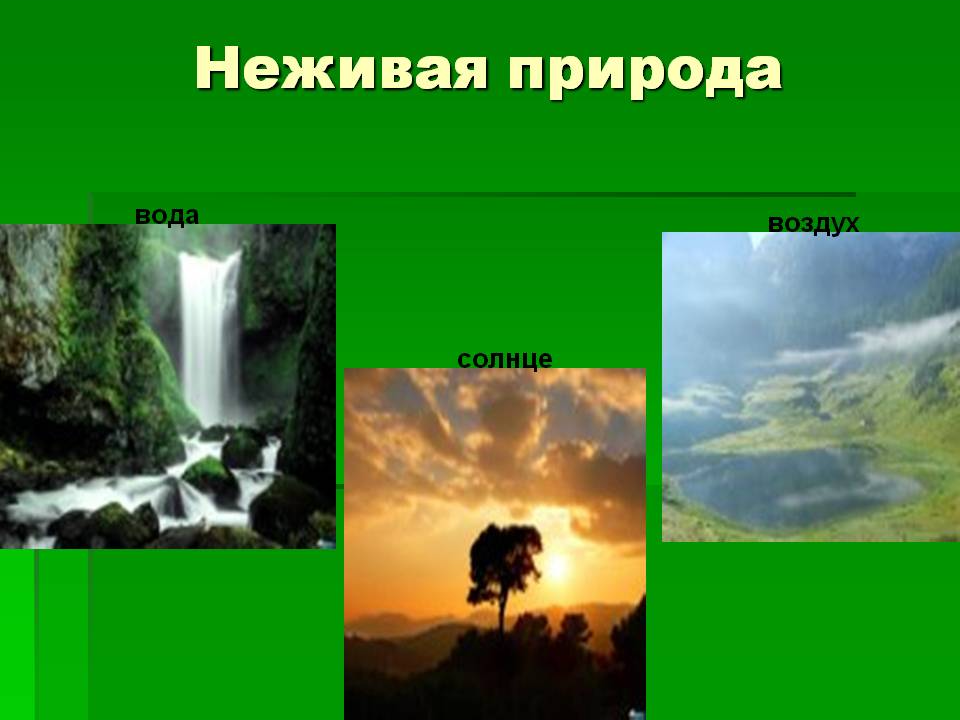 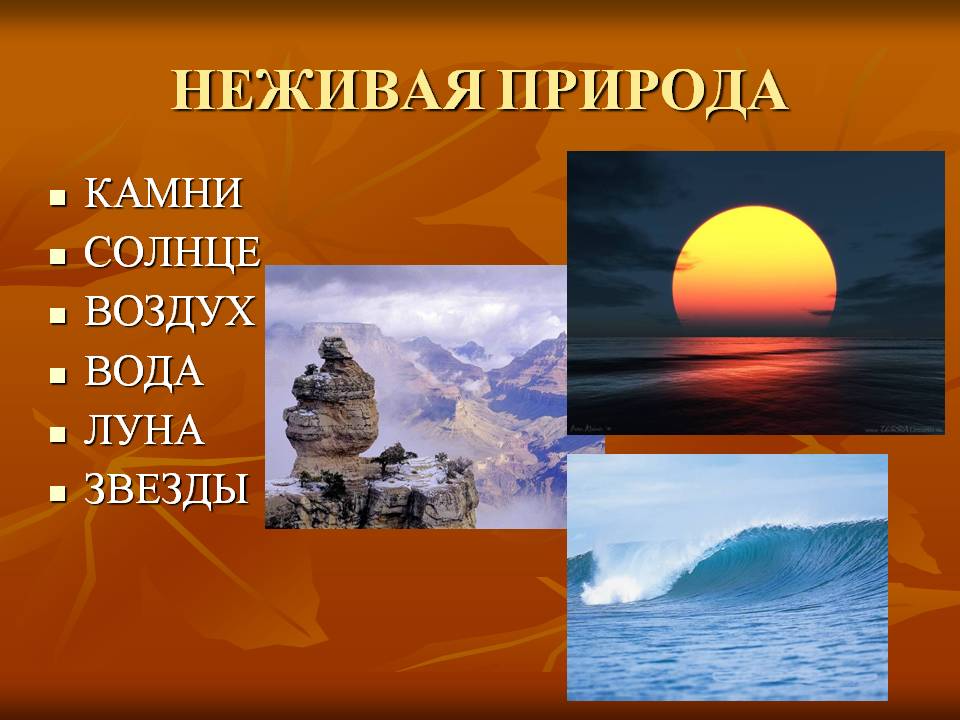 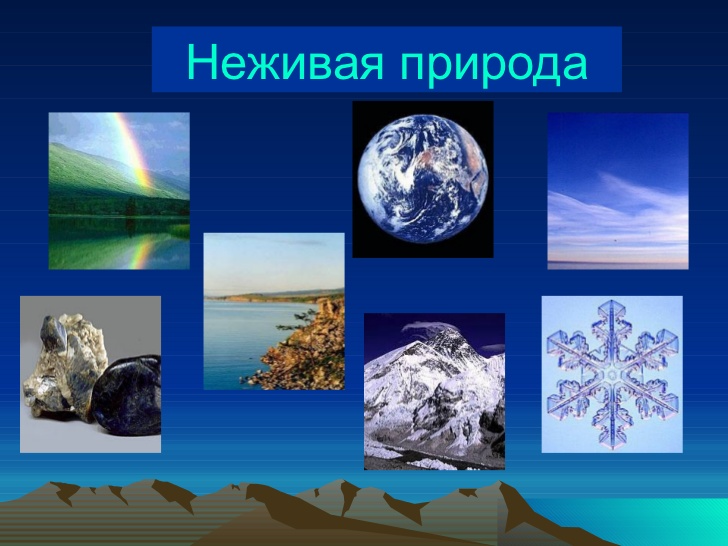 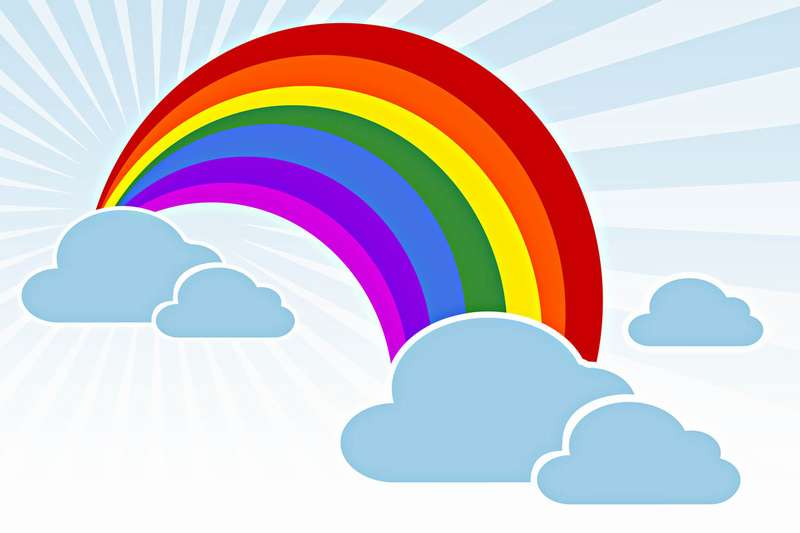 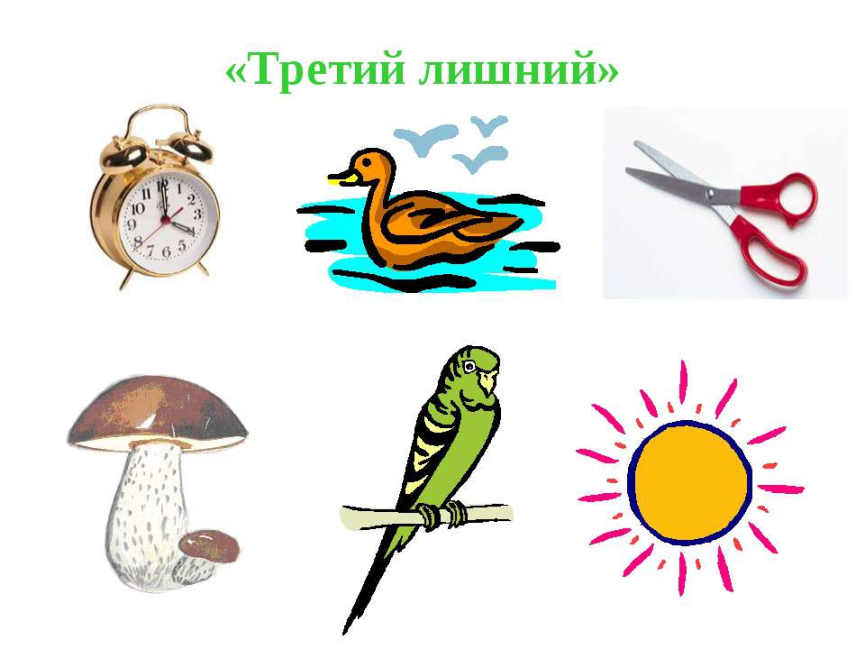 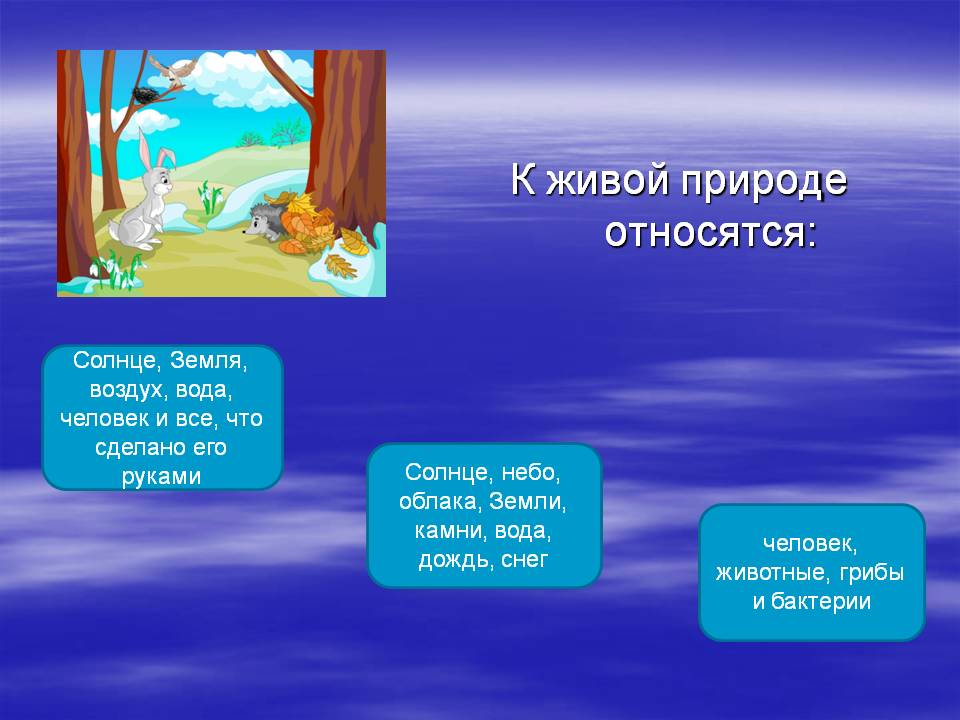 ?
?
!
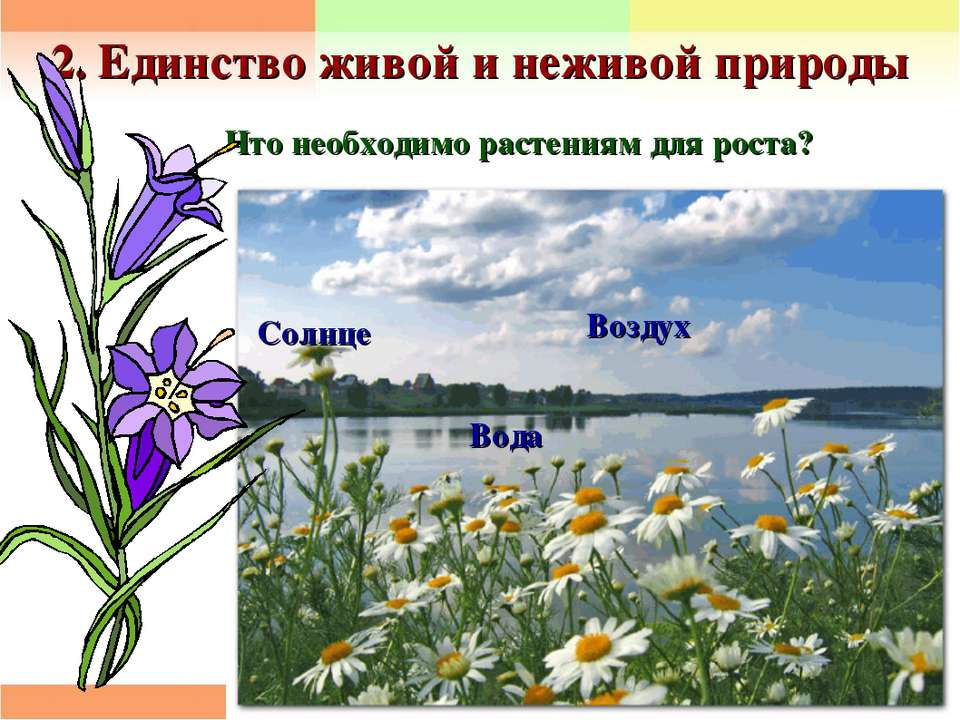 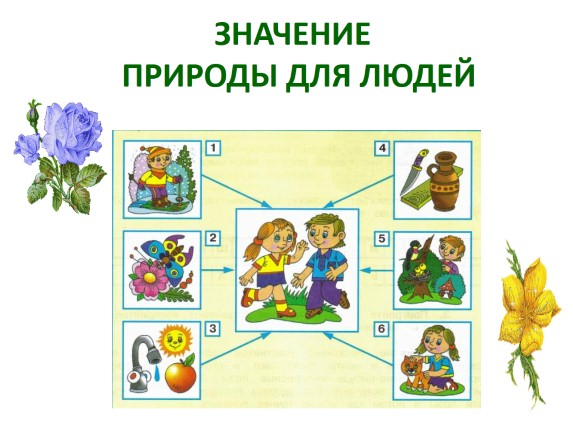 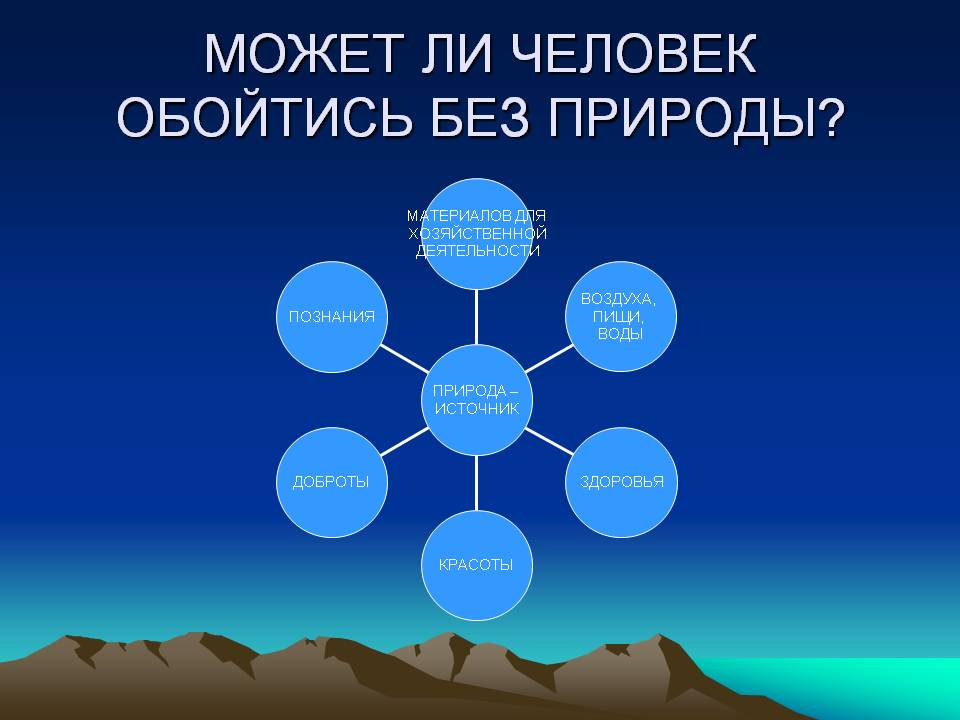 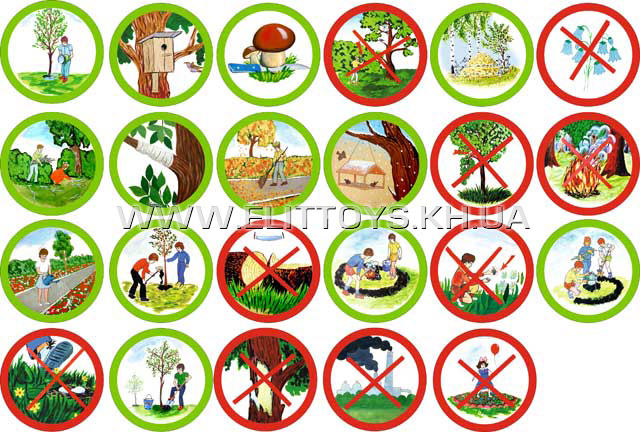 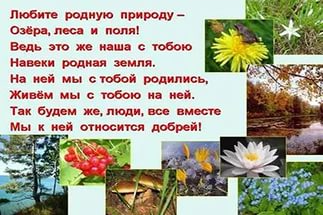 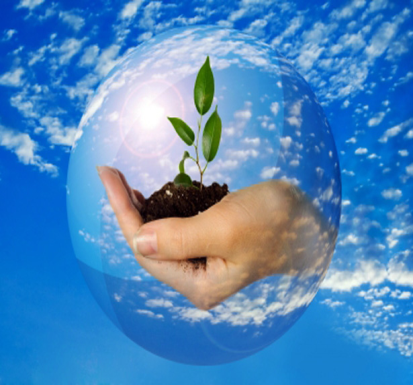 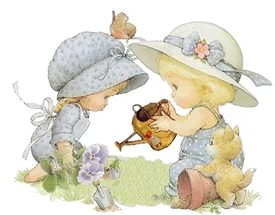 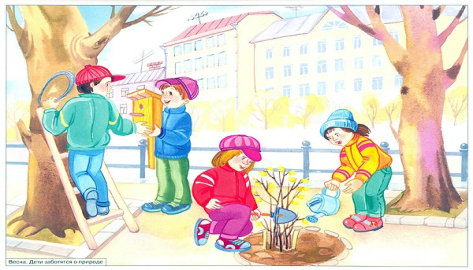 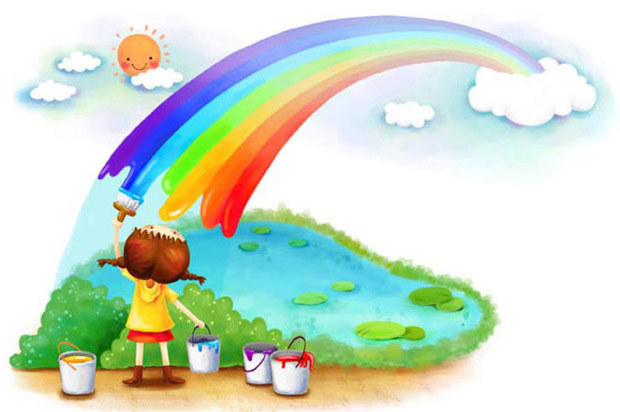 Природа – это мы и всё то, что окружает нас. Мы за неё в ответе!